BME TTKEmelt FizikaÉrettségifelkészítő 2022
VII. Alkalom
Geometriai optika
Járó Izabell Anna
BME Fizika BSc
Elméleti bevezető
Geometriai optika
Fény terjedését leíró modell 
Alapjai:
Fényforrásból minden irányban fénysugarak lépnek ki
A fénysugarak homogén közegben egyenes pályán terjednek
Terjedés iránya megfordítható
Közeghatáron: visszaverődés vagy törés törvénye szerint viselkedik
Érvényesség határa: 
Ha a fény útjába eső tárgy/rés mérete összemérhető a fény hullámhosszával:
elhajlás, interferencia → geometriai optika nem használható
Elméleti bevezető
• NFT 164.-165. o.
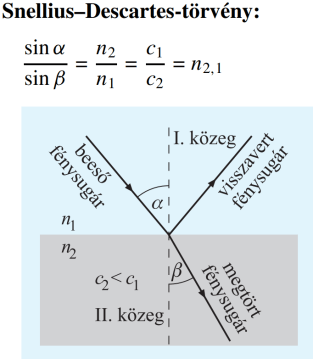 Elméleti bevezető
• NFT 165. o.
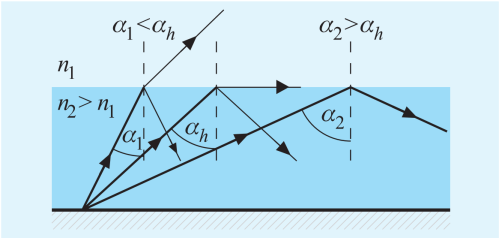 Elméleti bevezető
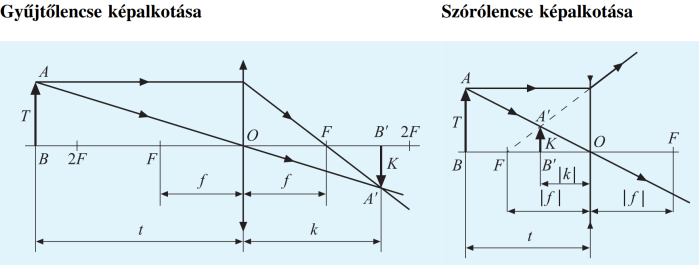 Elméleti bevezető
• NFT 166. o.
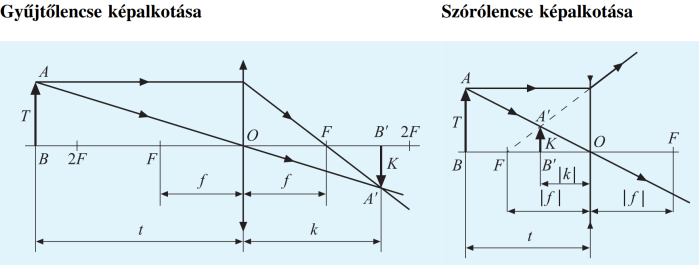 Elméleti bevezető
• NFT 164. o.
Elméleti bevezető
• NFT 164. o., 166. o.
Lencsék, tükrök képalkotása
Elméleti bevezető
Nevezetes sugármenetek, szerkesztések
Lencse: 
A fénysugarak megtörnek a lencsén való áthaladáskor (fénytörés törvénye)
Nevezetes menetek:
O-ba érkezők irányváltoztatás nélkül haladnak át
Gyűjtő:  tengellyel párhuzamosak F-ben metszik egymást
Szóró: tengellyel párhuzamosak úgy törnek meg, mintha F-ből jöttek volna
Tükör: 
A fénysugarak mindig a felületre merőlegesen verődnek vissza (visszaverődés törvénye)
Nevezetes menetek:
O-ba érkezők az optikai tengelyre szimmetrikusan verődnek vissza
Homorú: tengellyel párhuzamosak F-ben metszik egymást
Domború: tengellyel párhuzamosak úgy verődnek vissza, mintha F-ből jöttek volna
Elméleti bevezető
• NFT 166. o.
Négyjegyű függvénytáblázatok, összefüggések és adatok
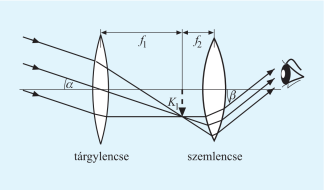 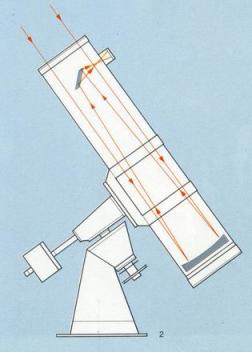 2.
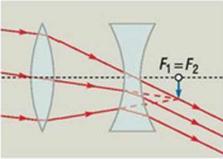 1.
3.
Mozaik FIZIKA 11-12
https://www.csillagaszat.hu/tudastar/csillagaszati-eszkozok/osszetett-optikai-eszkozok-tavcsovek/02-tukros-tavcsovek/
Elméleti bevezető
Emberi szem
Ideghártyán valódi, fordított, kicsinyített kép
Különböző tárgyakra fókuszálás: fókusztávolságot változtatja
Ha nem tudja jól változtatni: Közellátás → szórólencsével,
Távollátás →  gyűjtőlencsével javítható